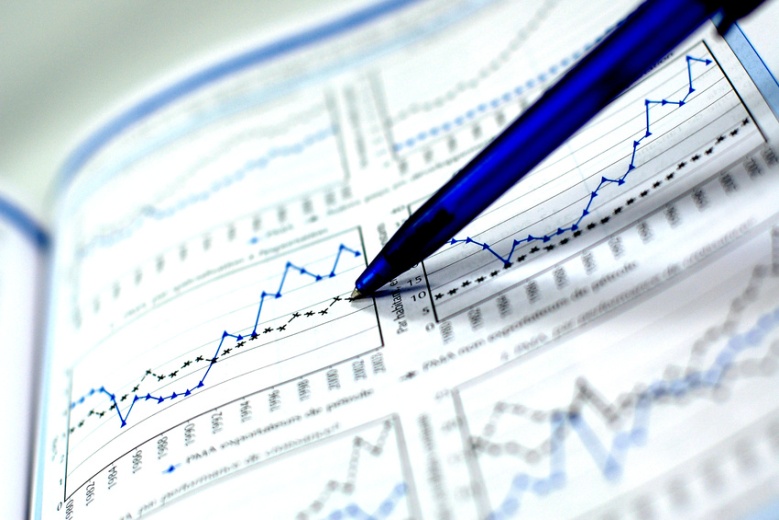 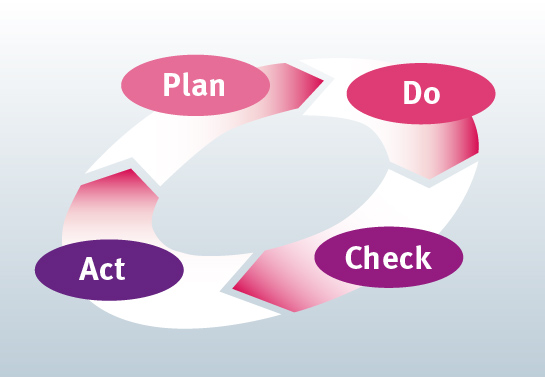 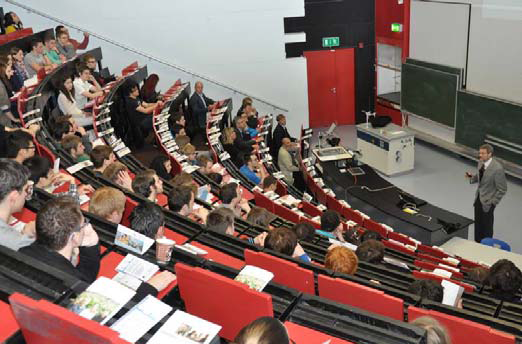 Workshop 4: Zukunft der Lehrevaluation
Tag der Lehre, 10.12.2021
Stabsstelle Qualitätsentwicklung, Berichtswesen und Revision

Rüdiger Fiebig (ruediger.fiebig@uni-ulm.de)
Lydia Jeske (lydia.jeske@uni-ulm.de)
Befragungen an der Universität Ulm im Laufe eines Studienjahrs
Wintersemester
Sommersemester
Lehrveranstaltungsevaluation
Lehrveranstaltungsevaluation
Studierendenbefragung
Absolventenbefragung
Studieneingangs-befragung
Studienverlaufsbefragungen
Studienverlaufsbefragungen
BA/MA-Übergangs-befragung
BA/MA-Übergangs-befragung
Ausgewählte Befragungen durch Dritte
Ausgewählte Befragungen durch Dritte
Ausgewählte Befragungen durch Dritte
Ausgewählte Befragungen durch Dritte
Theoretische Grundlagen der Lehrveranstaltungsevaluation
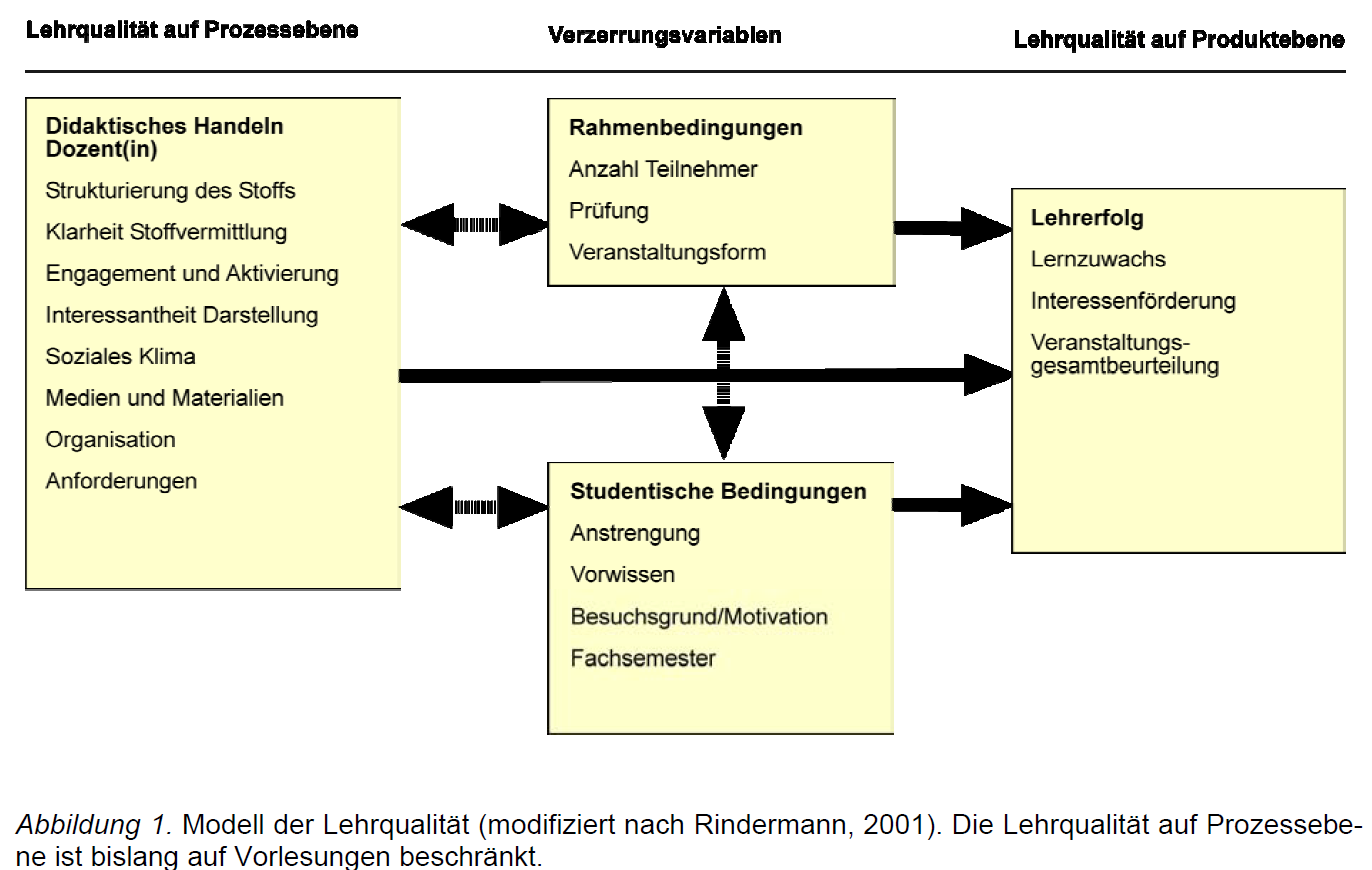 Entwicklung der Zentralen Lehrveranstaltungsevaluation an der Uni Ulm
Einrichtung der Stabsstelle QBR & Einführung der Zentralen Lehrveranstaltungsevaluation
2006
Ausdifferenzierung der Evaluationen auf die gängigen Lehrveranstaltungstypen
2010-2013
Auskopplungen aus den verfügbaren Fragebogentypen, um neue Lehrformate abzudecken
2014-2017
Schrittweise Umstellung der Lehrevaluation von Paper & Pencil auf Onlineevaluationen in Präsenz
2018-2020
Vollständig papierlose Evaluationen und inhaltliche Ausrichtung auf Online-Lehrformate während der Pandemie
2020-2021
Lehrevaluation
Zielgruppe: Studierende in den einzelnen Lehrveranstaltungen
Verfahren: Onlinebefragung (wenn möglich in Präsenz)
Ziel: Ergebnisse, die es den Lehrenden ermöglichen, die eigene Arbeit zu optimieren.
Verwertung der Ergebnisse: Bericht an Lehrkräfte, Studiengangsleitung, Vizepräsidentin für Lehre; Feedback an Studierende, Einbezug in den Bericht zur Lehre
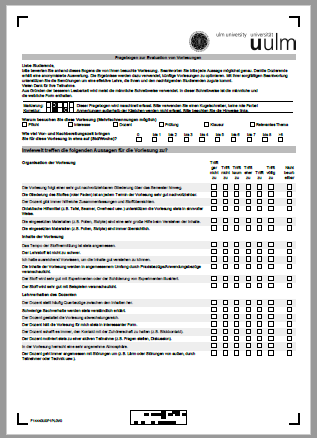 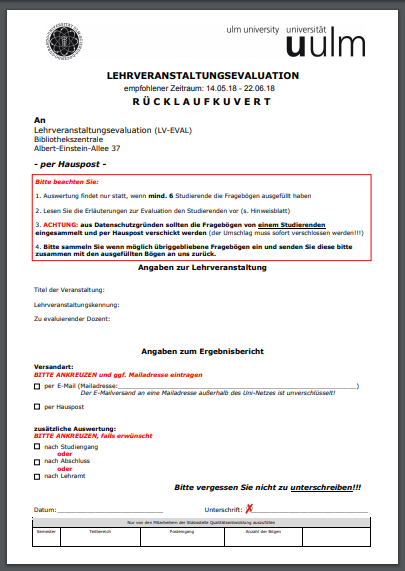 Ablauf der Lehrveranstaltungsevaluation
Studiendekane:
Wählen Veranstaltungen aus, die evaluiert werden sollen
Stabsstelle QBR:
Legt Evaluationen an, bereitet Unterlagen vor
Fachvertreter:
Verteilen Evaluations-materialien an Lehrende
Lehrende & Studierende:
Führen Evaluationen in den Veranstaltungen durch. Lehrende füllen den Rücklaufbogen aus und schicken ihn an die Stabsstelle QBR
Lehrende & Studierende:
Besprechen die Ergebnisse gemeinsam in den Veranstaltungen
Stabsstelle QBR:
Versendet Ergebnisberichte an Lehrende
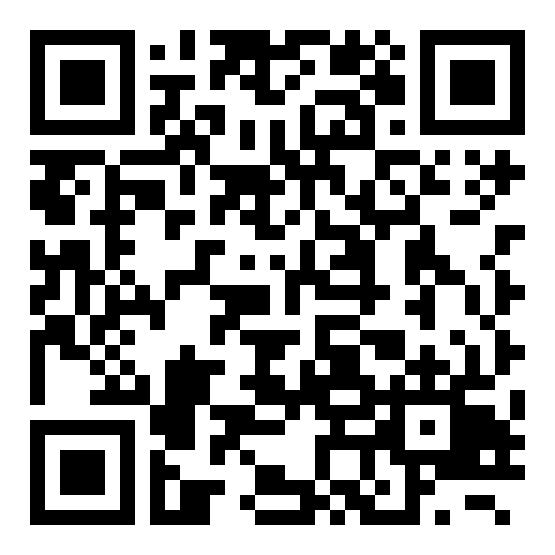 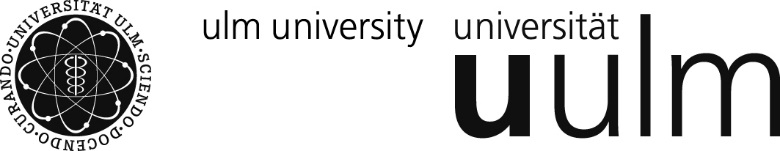 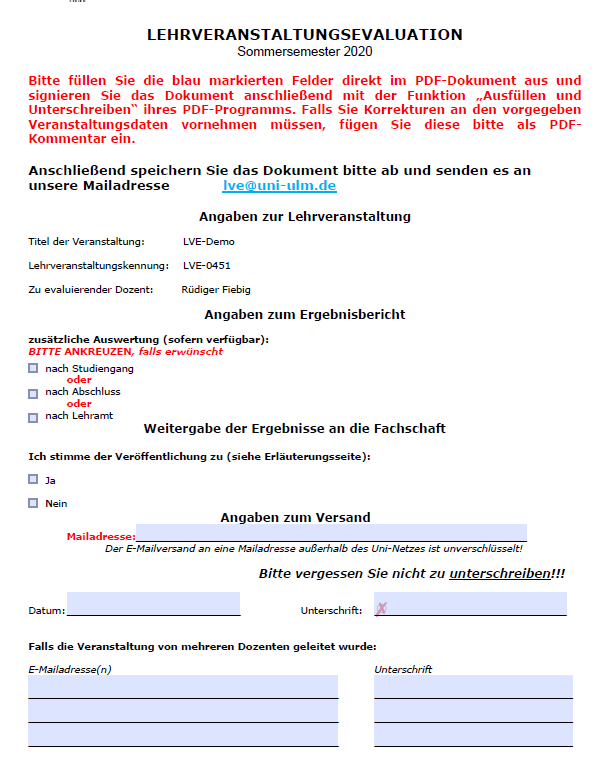 Weiterentwicklung der Lehrveranstaltungsevaluation
Umfang reduzieren, Redundanzen beheben
Modularer Aufbau, gemeinsame Evaluation von z.B. Vorlesung & Übung
Neue Lehrformate und individuelle Konzepte berücksichtigen
Organisation der Evaluationen weiter automatisieren
Fragen zur weiteren Diskussion
Welchen Nutzen hat die Lehrevaluation für mich als einzelnen Lehrenden oder Studierenden?
Was erwarte ich mir von der Lehrevaluation?
Welche Probleme gibt es mit dem Format der Lehrevaluation?
Was sollte die Lehrevaluation für mich leisten?
Wie sollte die Lehrevaluation in Zukunft aussehen?
Diskussionsnotizen: 
Ideen zur Weiterentwicklung der Lehrveranstaltungsevaluation
„Organisatorische Unterstützung“
Technisch-organisatorisch einfacher realisieren (z.B. für die Studierenden ein einheitlicher Login und alle aktuell offenen Evaluationen auf einen Blick, gemeinsame Bewertung verschiedener Veranstaltungen zu einem Modul; fester Zeitpunkt: Evaluationswoche)
Früherer Rücklauf der Ergebnisse; Feedback auch für Studierende
Automatische oder durch die Stabsstelle unterstützte Auswahl der Veranstaltungen
„Verbindlichkeiten schaffen“
Werbung für die LVE, um für alle den Mehrwert präsent zu halten
Aggregierter Ergebnisbericht sollte auch den studentischen Fachschaften zur Verfügung gestellt werden.
Umgang mit schlechten Evaluationsergebnissen, Handlungsspielraum für Studiendekane  genau kommunizieren
„Uni muss sich eigene Standards für gute Lehrqualität setzen“
Lernziele offen kommunizieren, Studierende müssen wissen, wo sie diese finden 
Was nimmt man langfristig aus einer Veranstaltung mit?
„Vergleichbarkeit der Ergebnisse muss sichergestellt werden“
Verschlankung der Fragebögen
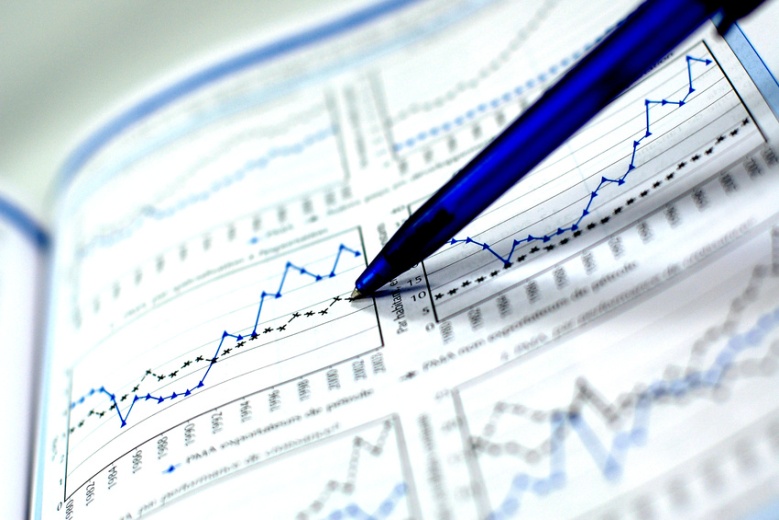 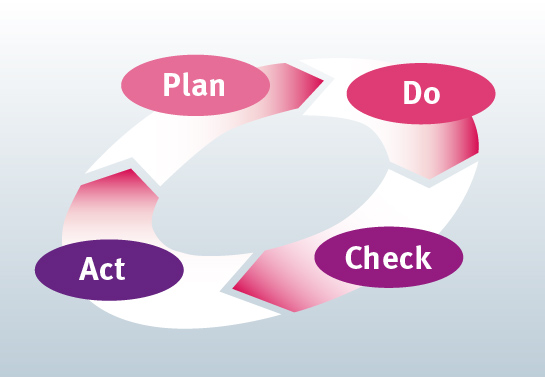 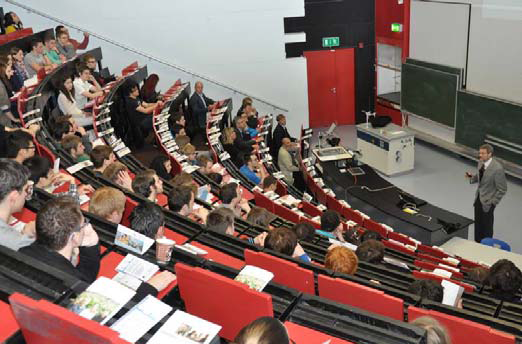 Workshop 4: Zukunft der Lehrevaluation
Tag der Lehre, 10.12.2021
Stabsstelle Qualitätsentwicklung, Berichtswesen und Revision

Rüdiger Fiebig (ruediger.fiebig@uni-ulm.de)
Lydia Jeske (lydia.jeske@uni-ulm.de)